Health Updates
NGF Meeting

December, 2018
Updates
Polio
Yellow Fever Campaign
Vaccines derived polio virus detected in 9 states– Katsina, Jigawa, Sokoto, Yobe, Borno, Gombe, Bauchi, Kaduna and  Taraba.
A total of 121 cases as at December 2018.
Good response from the affected States and the NPHCDA.
Nigeria still on course  to eradicate polio. 
Required Action – State Governors to continue to support Polio Eradication Initiative including routine immunization
Yellow fever campaign successfully carried out in  December in Sokoto, Kebbi, Niger, FCT, Plateau and Borno [3 LGAs (Askira/Uba, Chibok, Konduga)] States. 
NPHCDA acknowledges the release of counterpart funds from implementing states (except for Borno
Next campaign (reactive)  is in 13 LGAs of Edo State – from 17th -28th December 2018.
Required action: States to release counterpart fund as per letters sent to each state
NARD
NARD was appreciative of the intervention of the Governor of Oyo State towards the resolution of the crises in LUATECH in Oyo State
Appeals for intervention of the Governors of Enugu (ESUTH), Delta (DELSUTH), Osun (LAUTECH) and Kogi state
Also seeks support towards addressing brain drain and medical tourism through improvement of medical facilities
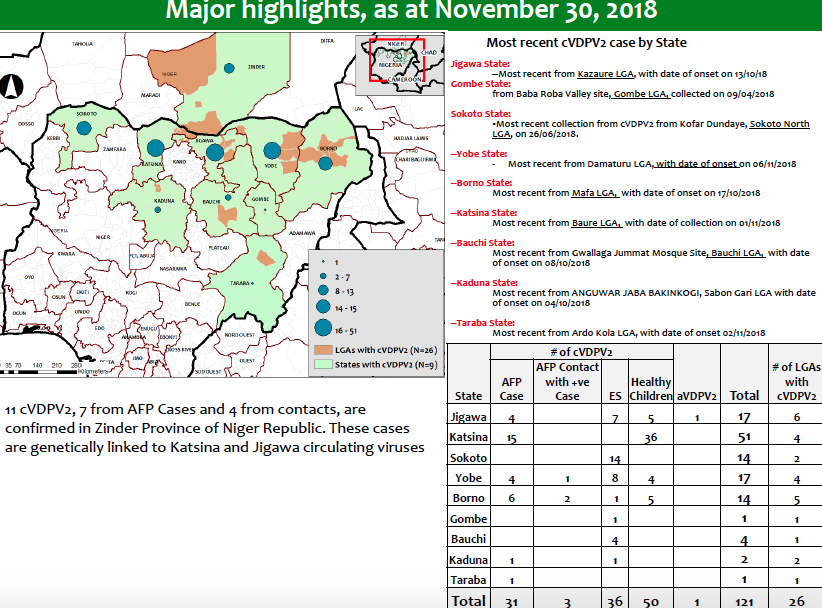